Warsztaty metodyczne 17-19 stycznia 2025 roku Projekt edukacyjny „Myślę, decyduję, działam  – finanse dla najmłodszych. 3 edycja”
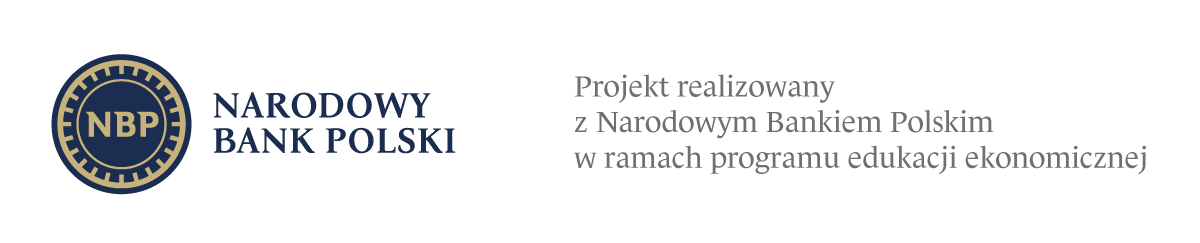 Wprowadzenie do projektu
Krajowa Strategia Edukacji Finansowej
Wspólny projekt instytucji Rady Edukacji Finansowej 
Przyjęta przez Radę Ministrów 25 czerwca 2024 r.
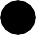 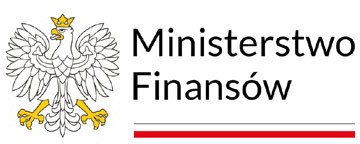 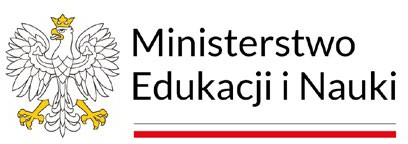 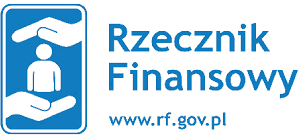 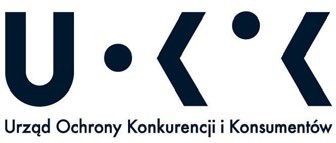 3
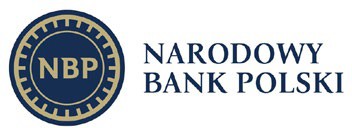 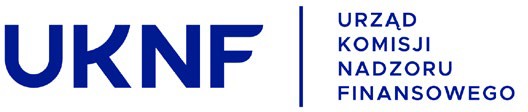 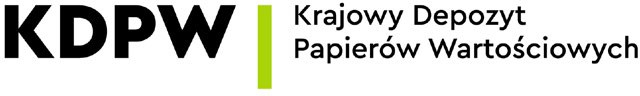 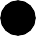 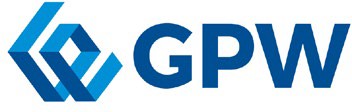 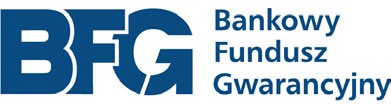 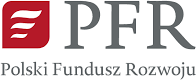 https://www.gov.pl/web/finanse/krajowa-strategia-edukacji-finansowej
Założenia
Edukacja wczesnoszkolna – fundament dla rozwoju dziecka; 
Brak w podstawie programowej zagadnień ekonomicznych, finansowych w wystarczającym zakresie;
Zgodność programu edukacji finansowej z podstawą programową – możliwość oparcia się na pakiecie w trakcie edukacji wczesnoszkolnej;
Interdyscyplinarność
Edukacja językowa
Integrowanie wiedzy  wokół ekonomii
Edukacja matematyczna
Edukacja przyrodniczo-społeczna
Edukacja artystyczna
Cel główny
Rozwój świadomości finansowej wśród odbiorców projektu poprzez realizację innowacyjnego programu edukacji finansowej "Myślę, decyduję, działam - finanse dla najmłodszych" w kolejnych 3 latach szkolnych, począwszy od roku szkolnego 2024/2025 (pierwsza klasa) do roku szkolnego 2026/2027 (trzecia klasa).
Cele szczegółowe
Wzrost wiedzy finansowej wśród uczniów poprzez udział w zajęciach pozalekcyjnych w kolejnych 3 latach szkolnych na podstawie programu edukacyjnego „Myślę, decyduję, działam – finanse dla najmłodszych”;
Rozwój umiejętności finansowych wśród uczniów poprzez udział w zajęciach pozalekcyjnych w kolejnych 3 latach szkolnych na podstawie programu edukacyjnego „Myślę, decyduję, działam – finanse dla najmłodszych”;
Rozwój kompetencji zawodowych w obszarze edukacji finansowej wśród nauczycieli edukacji wczesnoszkolnej poprzez udział w programie "Myślę, decyduję, działam - finanse dla najmłodszych.
Działania projektowe
Warsztaty metodyczne – 17 godzin
Realizacja zajęć w klasach pierwszych w roku szkolnym 2024/2025 – 14+2 h
Realizacja zajęć w roku szkolnym 2025/2026 – 46+6 h 
Przeprowadzenie konkursu dla uczniów w klasach drugich
Dwudniowy warsztat doszkalający i wymiana dobrych praktyk dla nauczycieli – 11 h (marzec-maj 2026r.)
Realizacja zajęć w klasach trzecich w roku szkolnym 2026/2027 – 30+6 h
Przeprowadzenie konkursu wiedzy finansowej w roku szkolnym 2026/2027
Dwudniowe seminarium podsumowujące projekt dla nauczycieli – 10 h (marzec-czerwiec 2027r.)
Udział w ewaluacji projektu – test pomiaru wiedzy finansowej uczniów przed rozpoczęciem zajęć (pre-test), (2) test pomiaru wiedzy finansowej uczniów po zakończeniu zajęć (post-test), (3) kwestionariusz autorefleksji nauczycieli (on-line), (4) scenariusz wywiadu grupowego z nauczycielami, (5) kwestionariusz obserwacji lekcji